10 grudnia Międzynarodowy Dzień Praw Człowieka
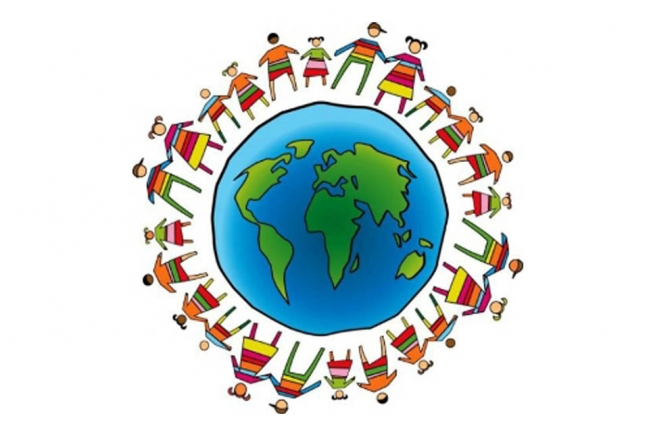 Europejska konwencja praw człowieka – umowa międzynarodowa z zakresu ochrony praw człowieka zawarta przez 
państwa członkowskie Rady Europy. Konwencja została otwarta do podpisu 4 listopada 1950 roku, a po uzyskaniu 
niezbędnych 10 ratyfikacji weszła w życie 3 września 1953 roku.
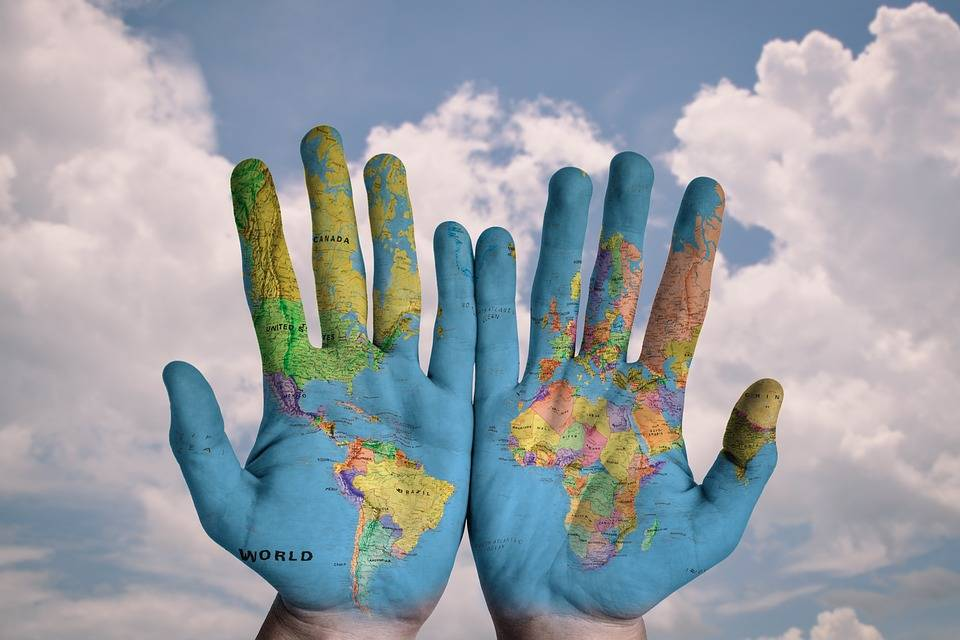 Co to są prawa człowieka?
Prawa człowieka to podstawowe normy przysługujące każdemu z nas wynikające z samego faktu bycia człowiekiem np.: prawo do życia, wolność słowa, zrzeszania się, czy prawo do edukacji. Źródłem wszystkich praw i wolności jest godność każdego człowieka. Prawa człowieka mają charakter: powszechny (są takie same dla każdego człowieka niezależnie od wyznawanych wartości, poglądów czy religii); przyrodzony (istnieją niezależnie od woli władzy czy przepisów prawa, państwo jedynie tworzy system ich ochrony); niezbywalny (żadna władza nie może nam ich odebrać, nie można się ich zrzec); nienaruszalny (istnieją niezależnie od władzy i nie mogą być przez nią dowolnie regulowane); naturalny (posiadamy je z racji godności osobowej, człowieczeństwa, a nie z powodu czyjejś decyzji czy nadania); niepodzielny (wszystkie stanowią integralną i współzależną całość).

Prawa, które są prawami absolutnymi i nie można ich ograniczyć w żadnym przypadku: 
 Wolność od tortur i wolność od niewolnictwa.
Masz szczęście, w Unii Europejskiej przestrzegane są prawa człowieka. Niestety nie wszędzie jest tak dobrze!
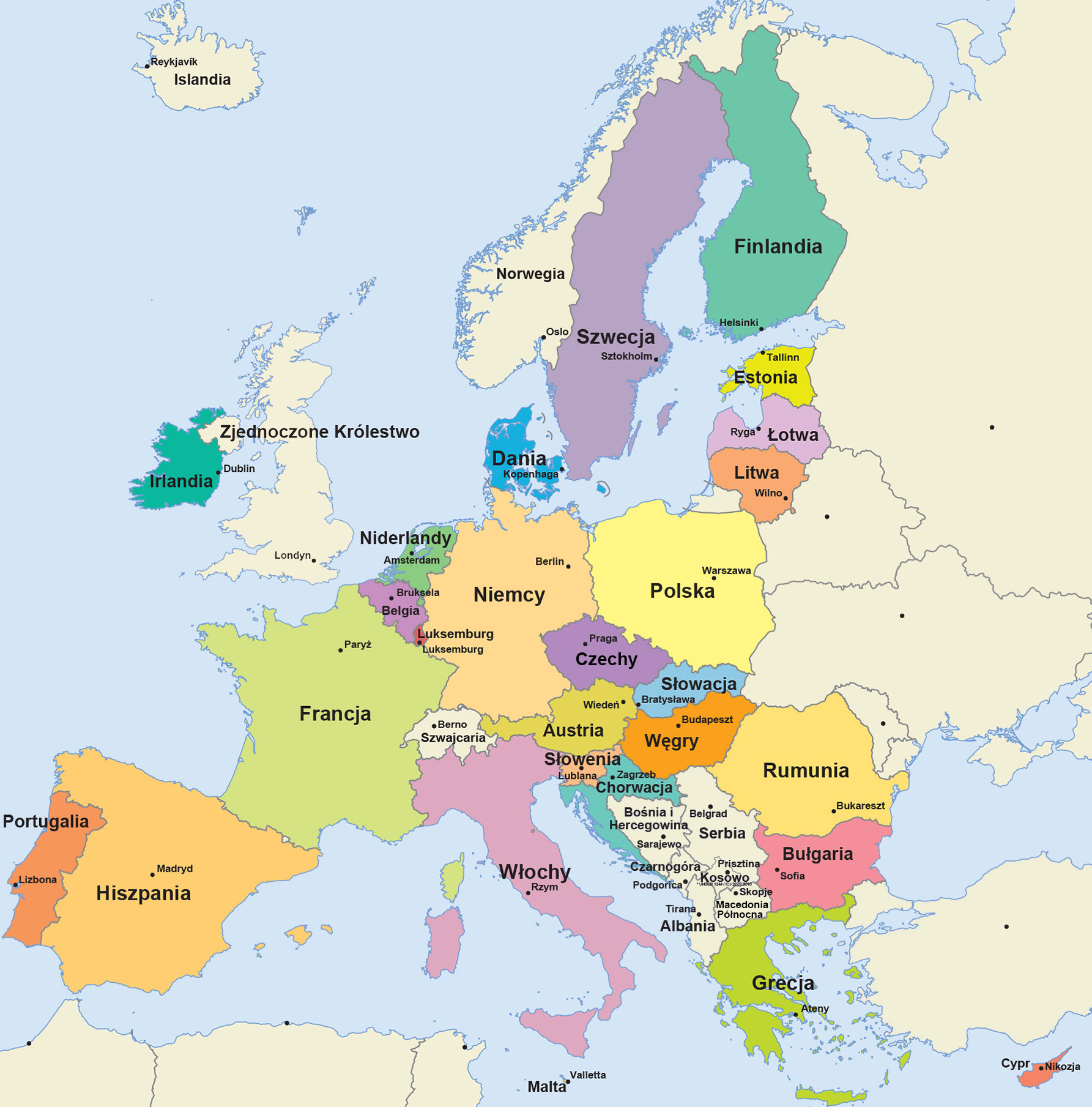 “Człowiek ma prawo, by szanowane było jego życie i godność, które stanowią dobra nienaruszalne” Jan Paweł II
Pamiętaj, tam gdzie trwają konflikty zbrojne nie jest szanowane  ani ludzkie życie, ani godność.  Takich miejsc na Ziemi jest  37: 
Ukraina       Uganda             Strefa Gazy      
                 Libia        Ameryka Południowa
      Syria Pakistan    Maroko    Kongo
              Sudan Południowy
Somalia          Afganistan   Ameryka Północna
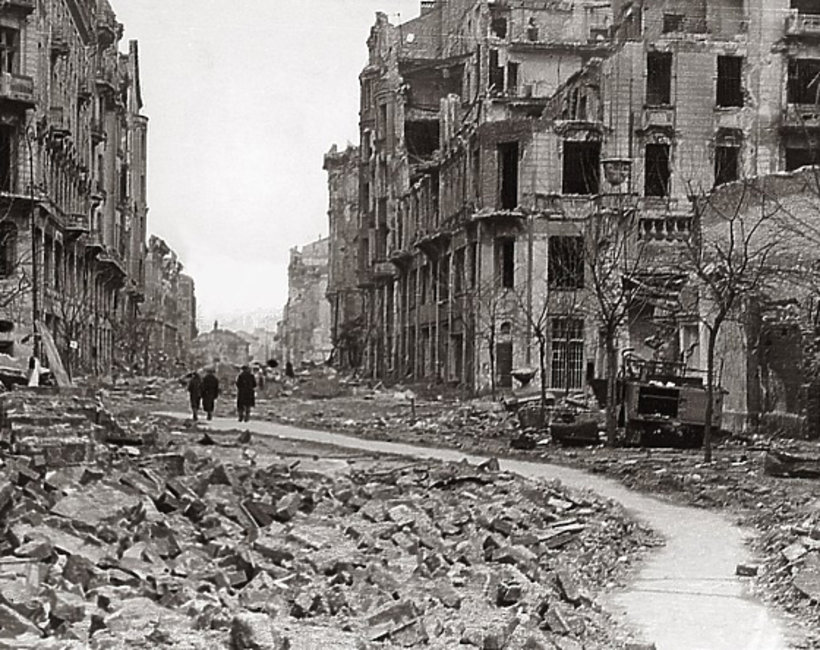 W jakich krajach z przestrzeganiem praw człowieka jest największy problem?
Amerykański Departament Stanu podał w swoim raporcie, że największy problem z przestrzeganiem praw człowieka jest w: Chinach, Iranie, Sudanie Południowym, Korei Północnej, Nikaragui i Wenezueli.
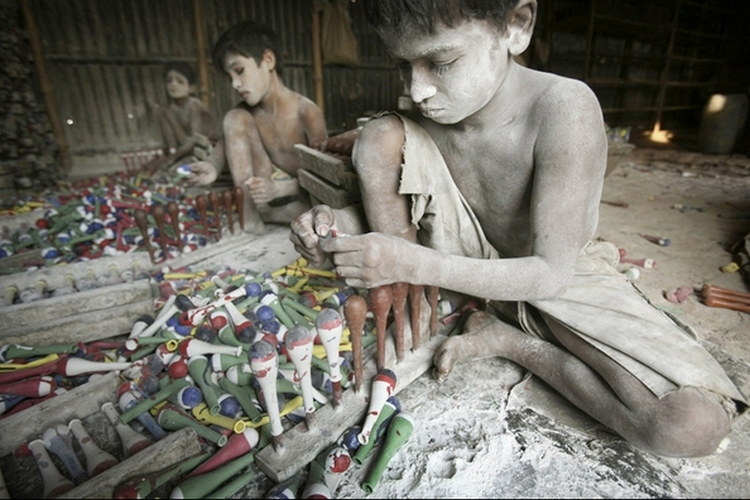 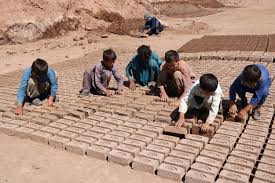 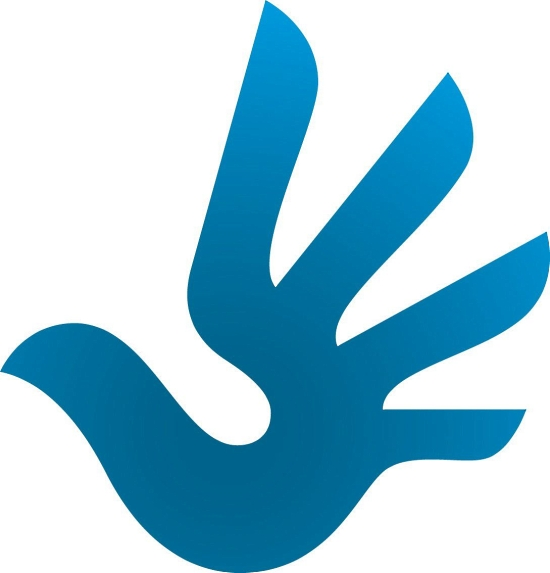 Przyczyny łamania praw człowieka:
ekonomiczne,
kulturowe,
prawne,
polityczne,
łamanie praw kobiet- przemoc psychiczna, seksualna, fizyczna, ekonomiczna,
łamanie praw dziecka,
brak wolności wyznania,
nacjonalizm- naród może rozwijać się kosztem innych narodów,
szowinizm- bezkrytyczna miłość do swojego narodu połączona z pogardą dla innych,
rasim- nierówność między rasami ludzkimi,
antysemityzm-wrogość wobec Żydów,
ksenofobia- wrogi stosunek do cudzoziemców.
“Pokój może panować tylko tam, gdzie respektowane są prawa człowieka, gdzie ludzie mają zapewnione wyżywienie oraz gdzie jednostki i narody są wolne”  Dalajlama
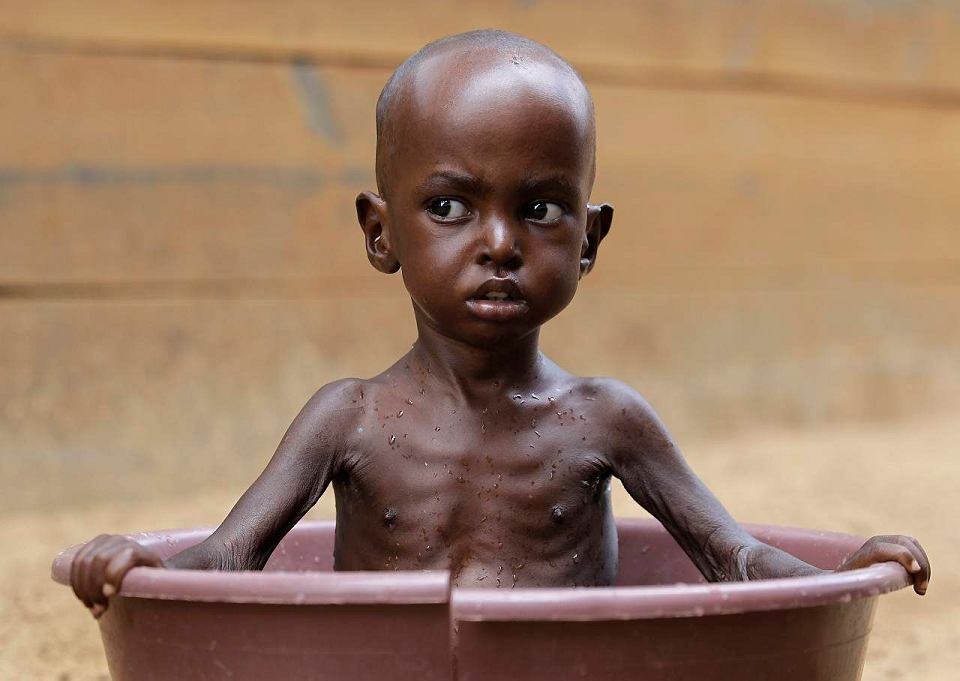 A wszystko zaczyna się w naszych głowach…
Ważne, że potrafisz widzieć dobro...
https://www.youtube.com/watch?v=N2yRRgFUhxA
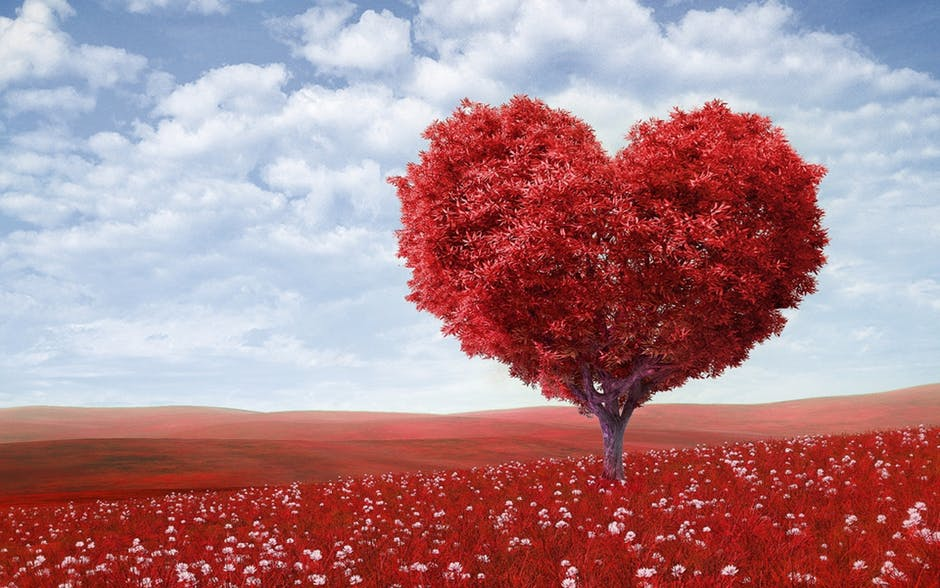